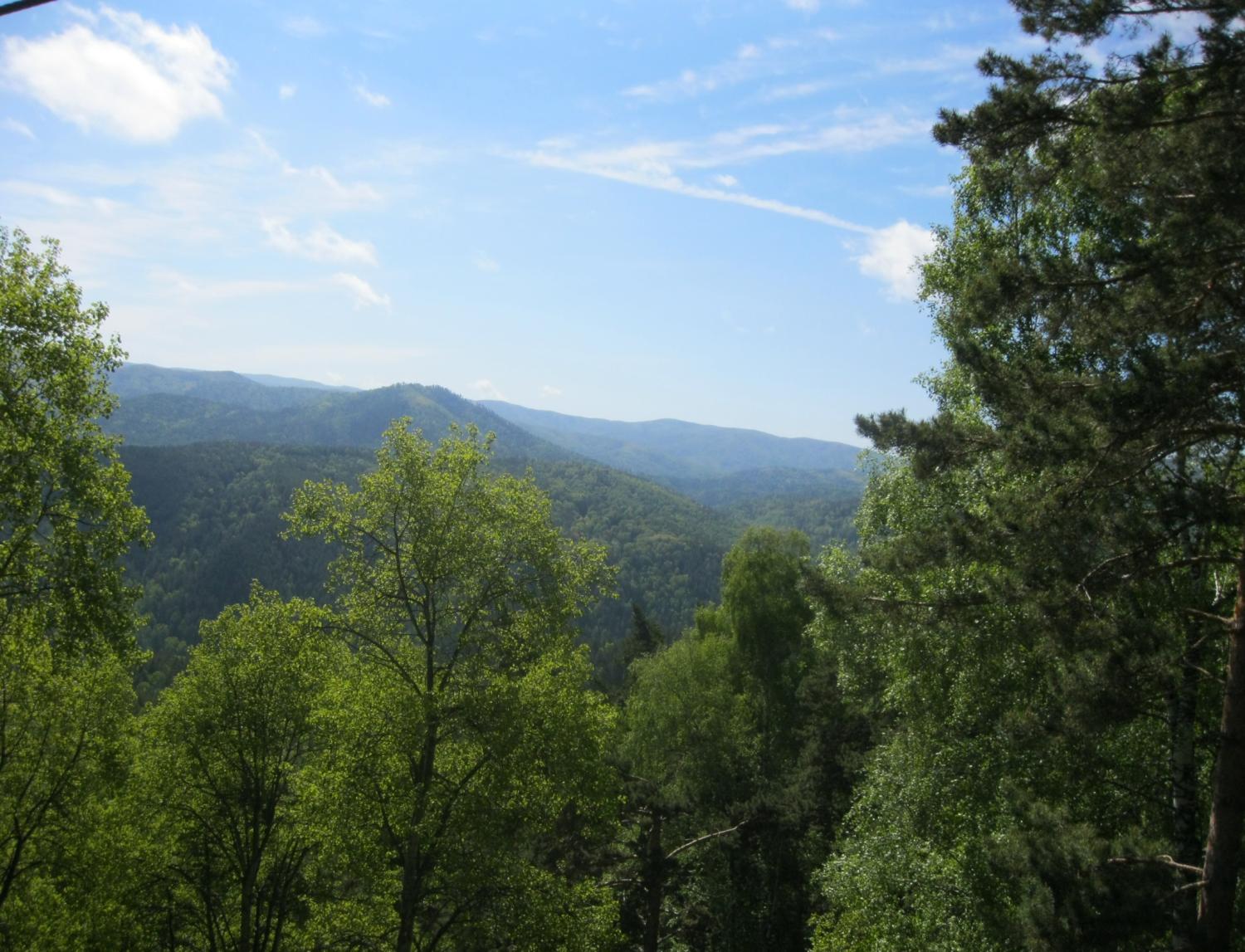 Проект - учебная экологическая тропа       «Войди в лес другом»
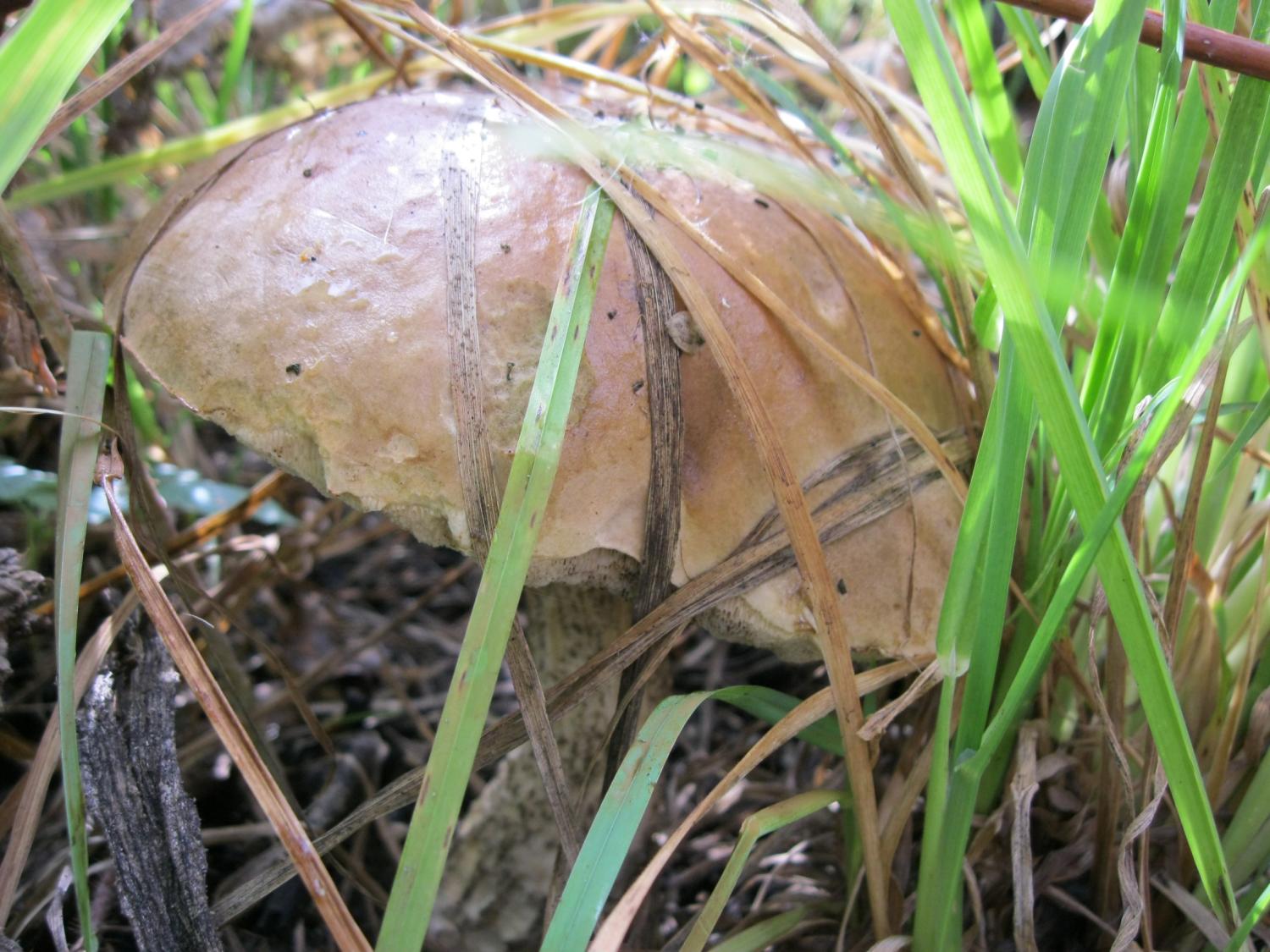 Любить природу думаем, что у нас заложено еще с рождения. И не будет ошибкой сказать, что каждый из нас старается, хотя бы на немного побывать в лесу. Ведь он для нас - это совершенно другой мир, в котором живут вековые деревья и мягкий мох, цветут цветы и слышится пение птиц… Это здесь растут ягоды и грибы, живут лесные звери и прекрасные птицы. Приглашем Вас погулять по нашей экологической тропе и попасть в тот мир, который иногда нам кажется загадочным и таинственным.
Проблема:
 то, что изучаем по учебнику можно увидеть в природе?
Цель: расширение биологического кругозора, воспитание любви к природе родного края через общение с природой, формирование экологического мировоззрения.
Задачи: исследовать территорию и проложить маршрут движения; 
               найти представителей разных царств природы –грибов, растений, животных и еще  что-то удивительное;
наблюдать сезонные явления в природе;
собрать гербарный материал для лабораторных исследований.
Маршрут: от школы на ул.Яворского,5а на трамвае №6 до остановки ПФЗ, затем пересев на автобус № 7 до конечной остановки, далее пешком до обьекта природы – смешаный лес. Возможен быстрый проезд на личном автотранспорте.
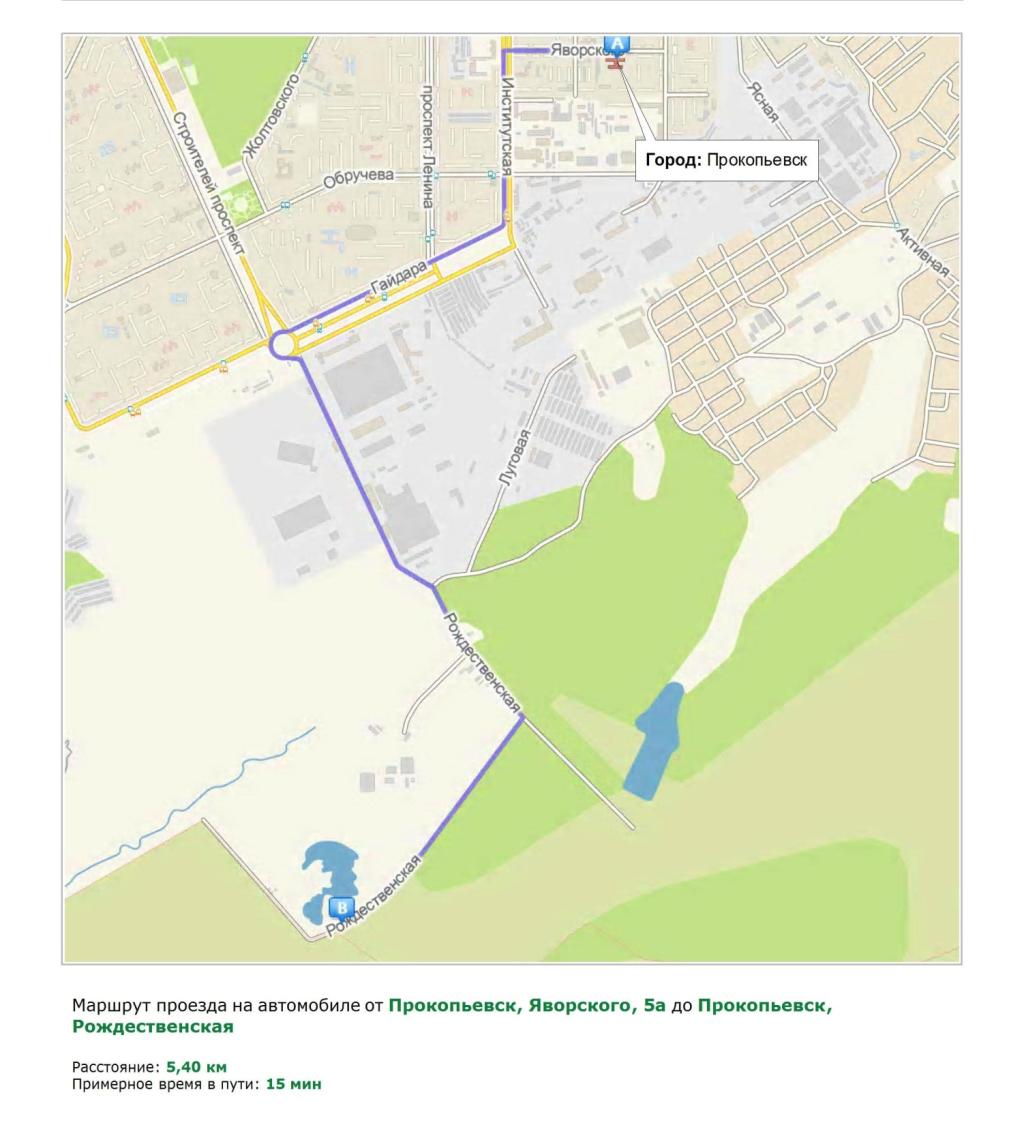 Протяжённость – 2-3 км, время не более 2-х часов
Маршрут изучали и разработали:

учащиеся 5-х классов 

Гордеева Алина, 
                        Опрыск Яна, 
                                                Зинченко Софья, 
                                                                             Сулейманова Ариана
Теоретическая разработка февраль-март.
Практическая: конец марта-апрель. С перспективой 
дальнейшей доработки маршрута и развиттии тропы. 

Ответственный за маршрут: Бородина Е.Н.
Недавно мы изучали тему «Грибы-паразиты».
 А теперь увидели, что они растут в нашем лесу!
Это наша первая находка и начало тропы!
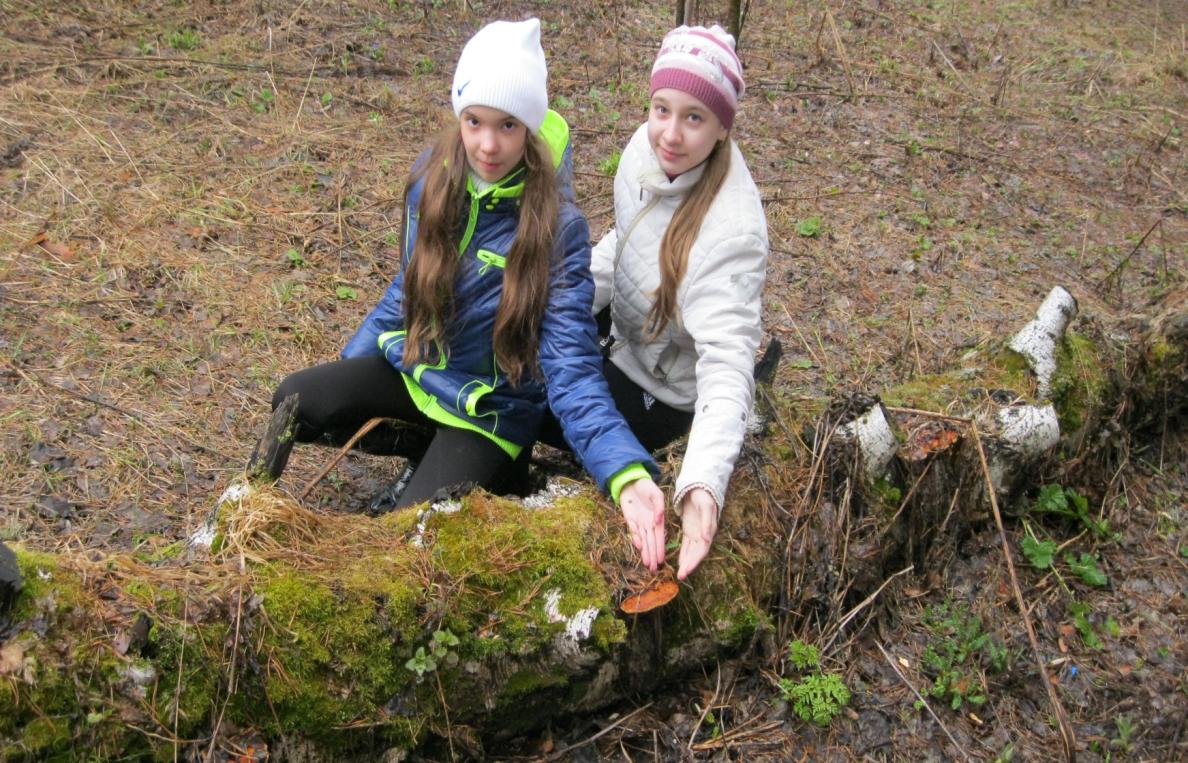 Грибы-трутовики  на погибшем дереве
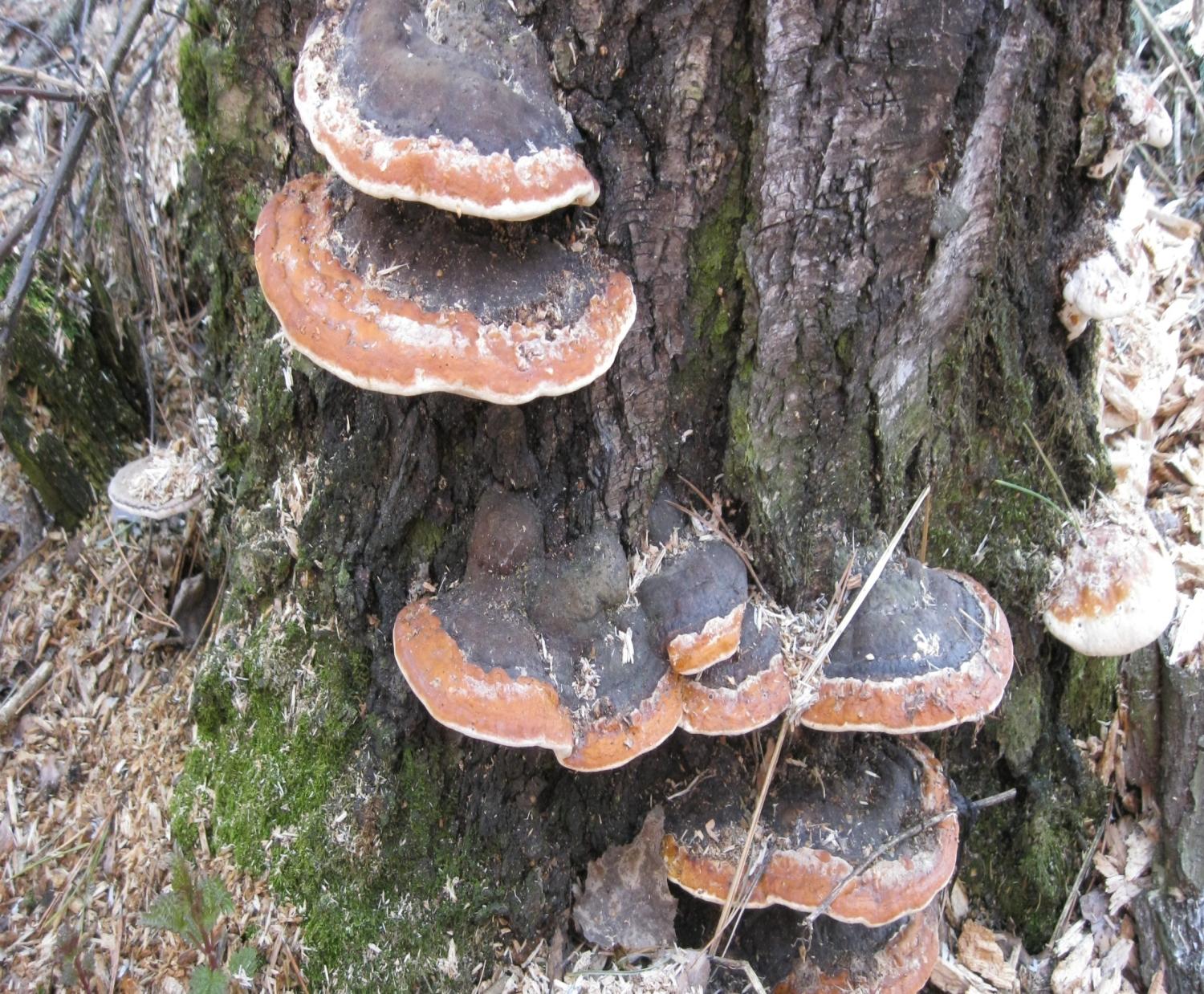 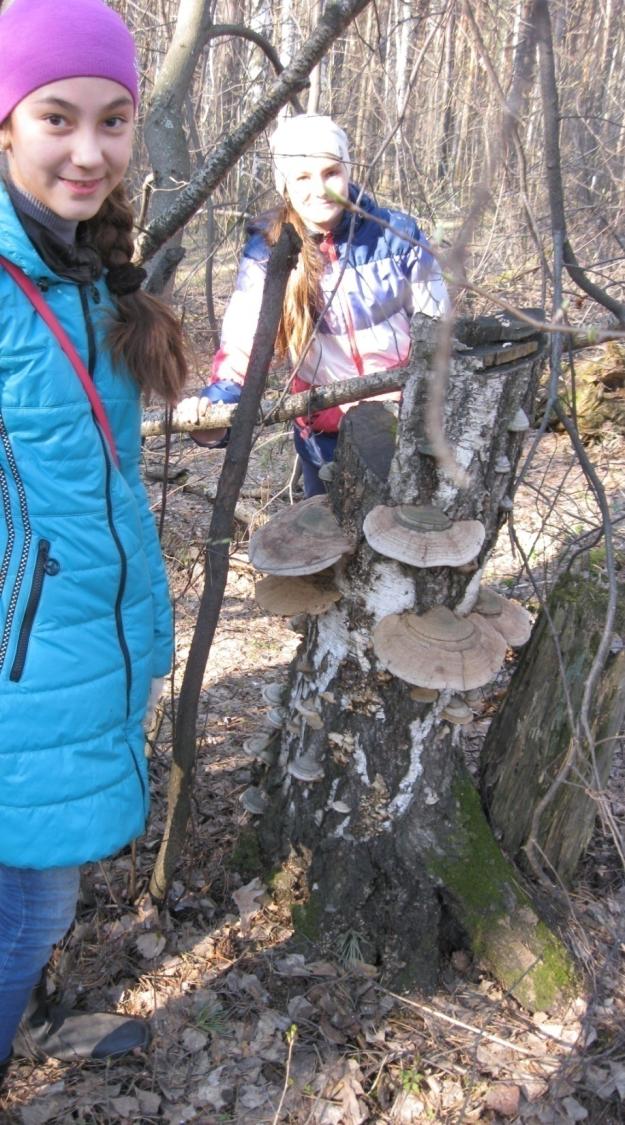 Взаимоотношения организмов бывают разными- полезными, вредными и нейтральными. Вот трутовик, разрушает древесину деревьев.
А вот еще!
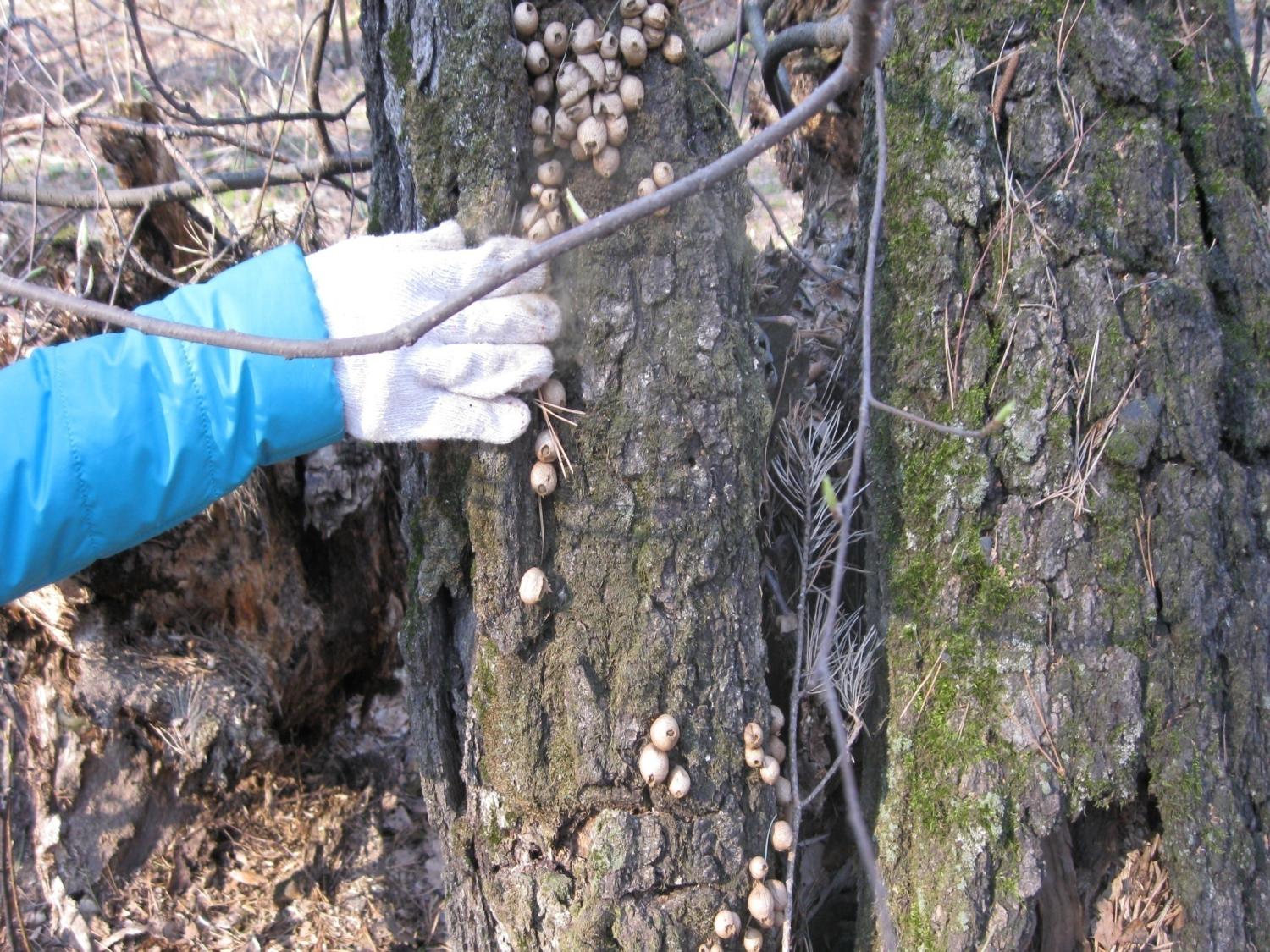 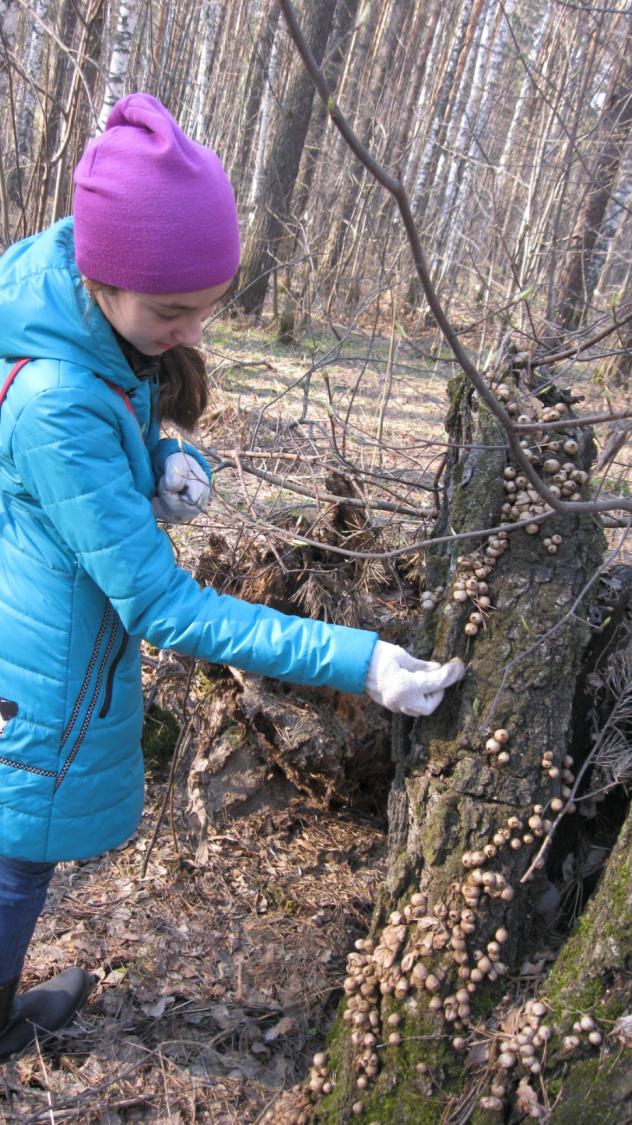 А вот еще грибы.
 Ими усыпано все дерево! 
Это прошлогодние дождевики. 
Потемневшие, сухие и полны спор
Стволы многих деревьев в лесу покрыты лишайниками!
Лишайники – симбиотические организмы слоевище которых состоит из гиф гриба и
 клеток водоросли – удивительное взаимовыгодное сожительство!
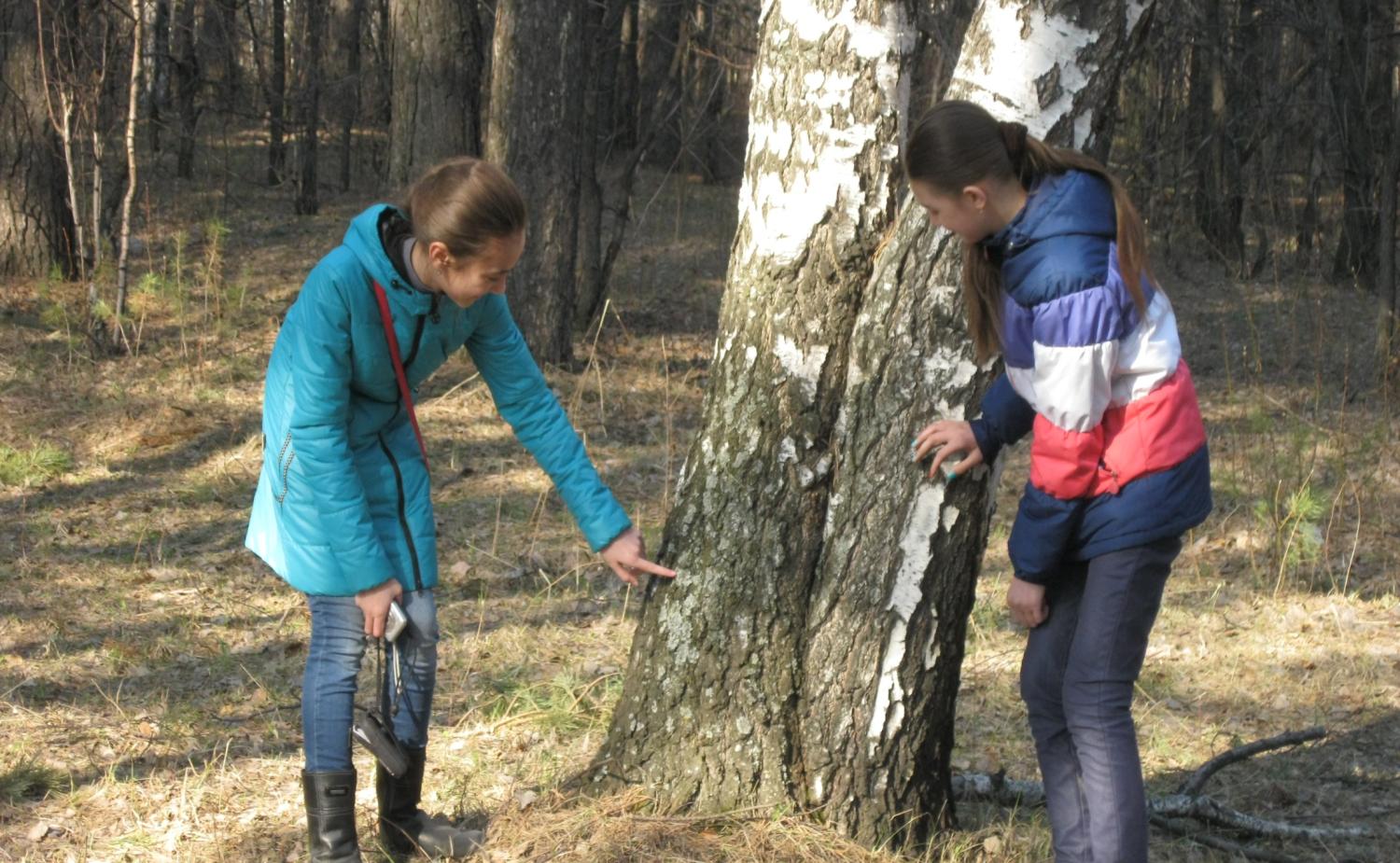 А эти возьмем с собой для дальнейших исследований!  Кустистые  и листоватые  рядом!
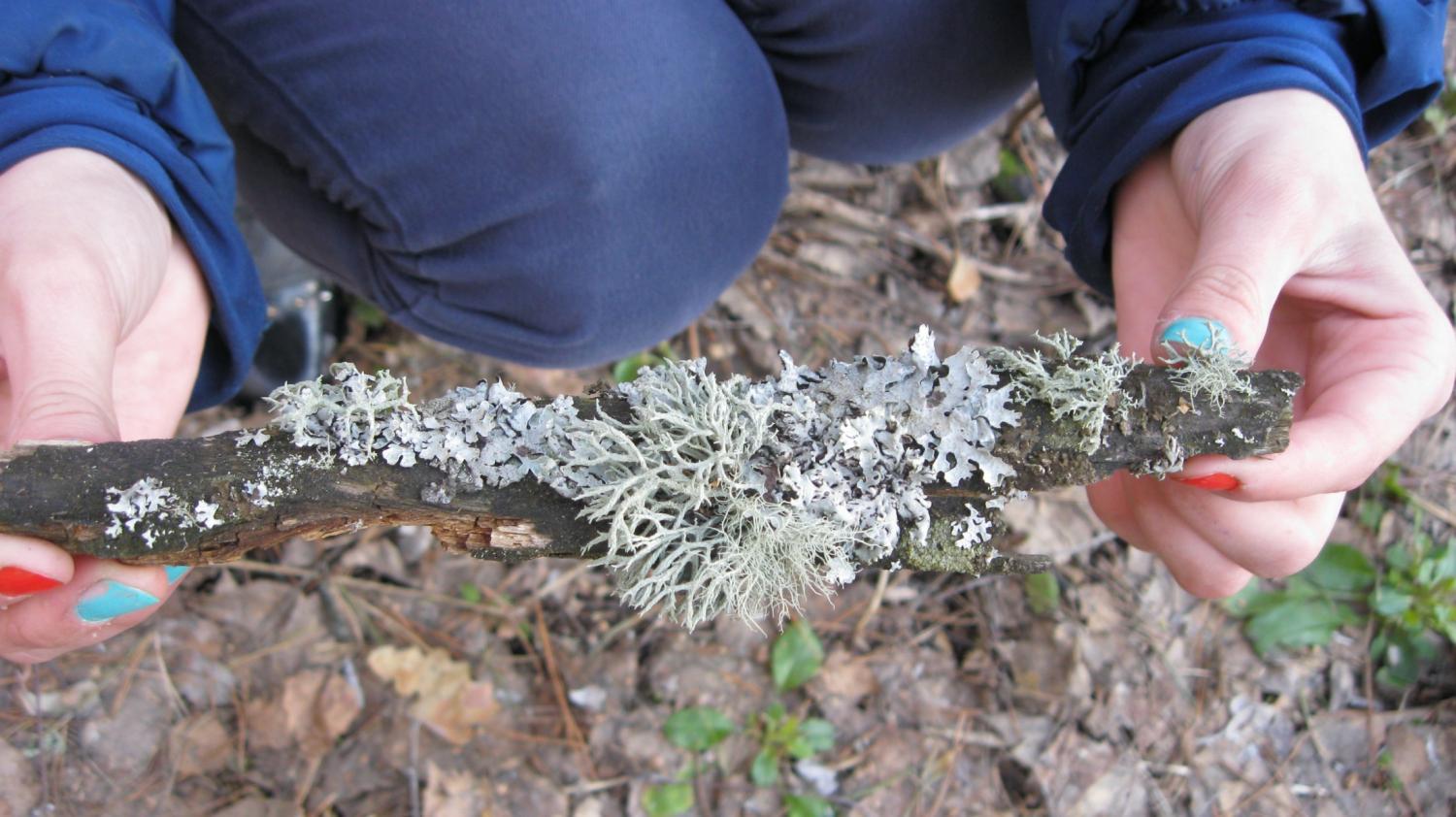 Появились первоцветы. После долгой бесцветной зимы яркие краски первых 
цветов радуют глаз!
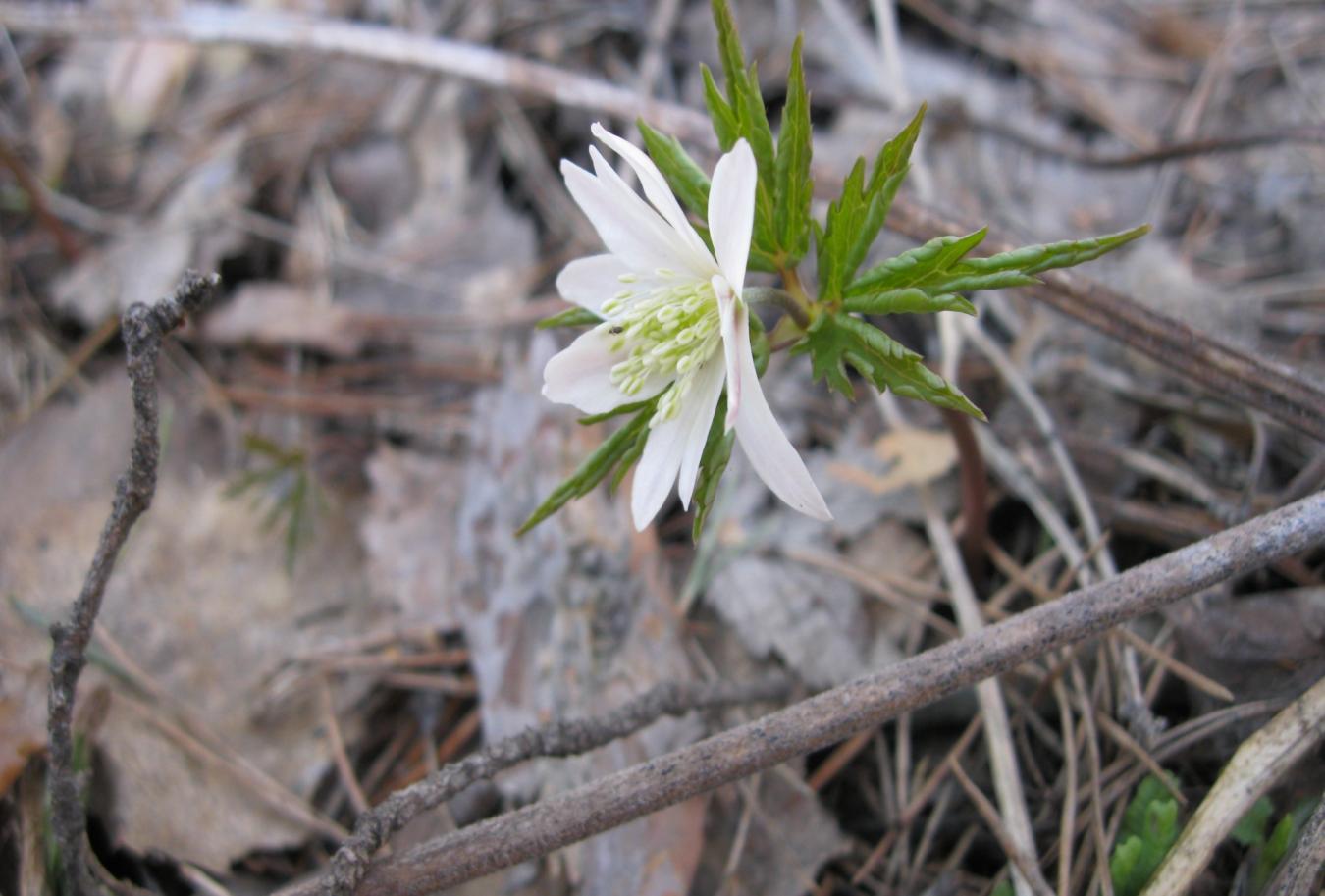 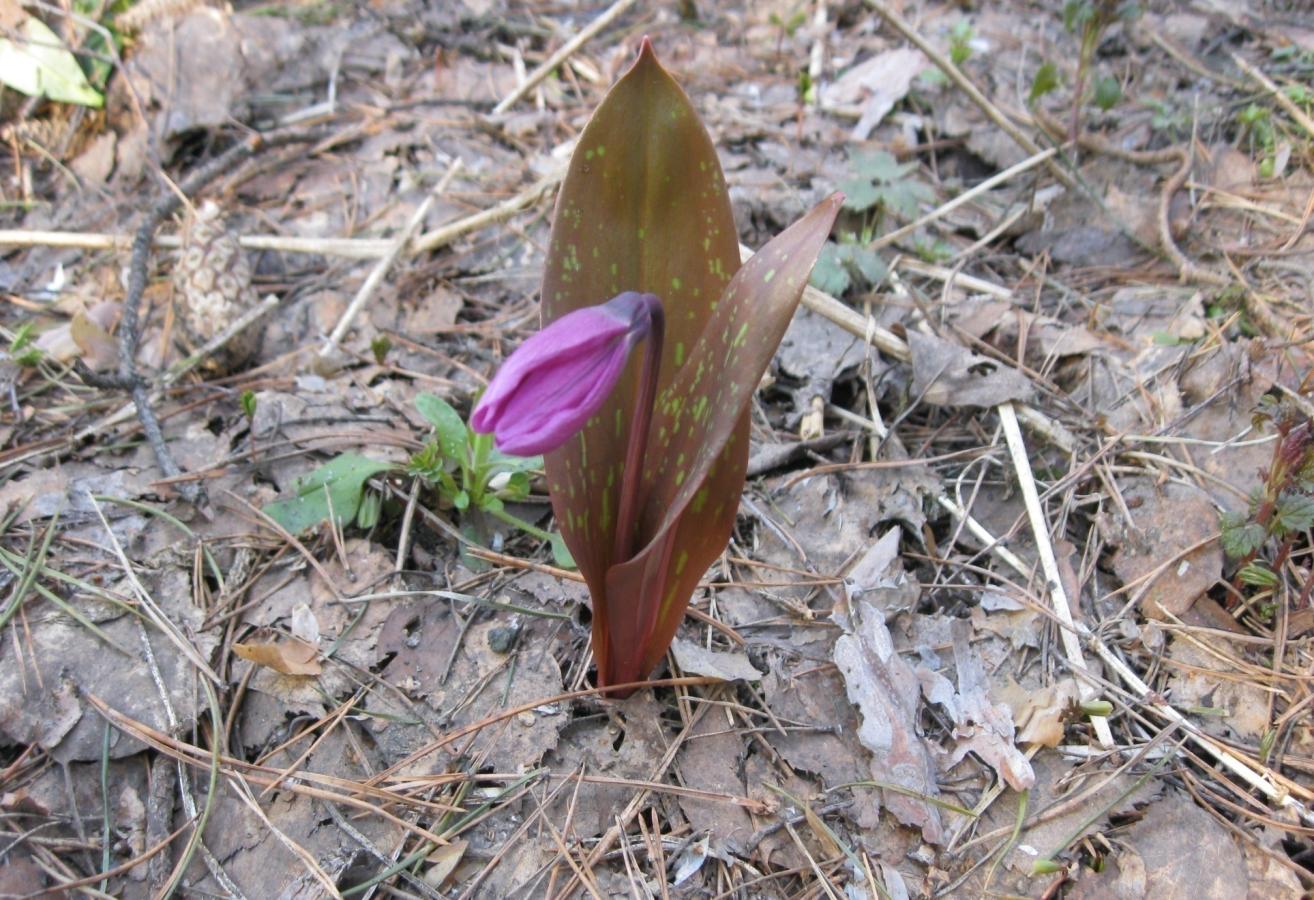 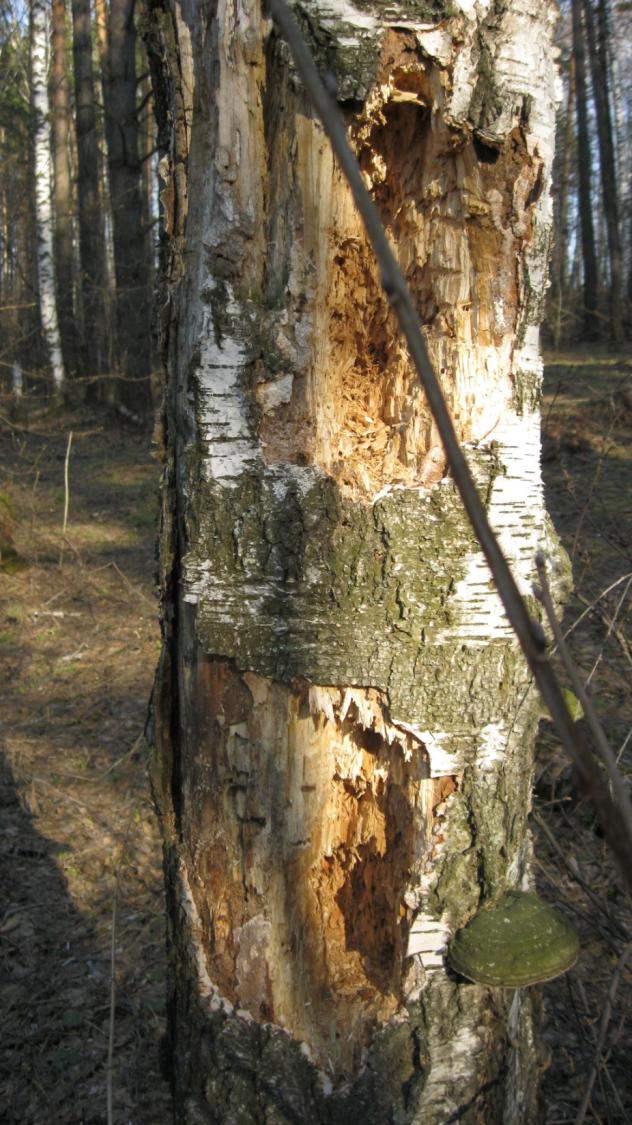 А здесь явно кто-то потрудился.
Может это его следы?..
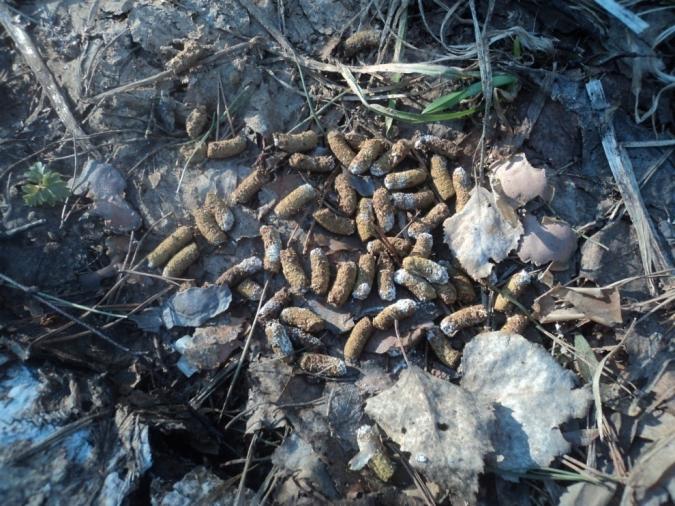